I CONGRESSO INTERNACIONAL
II ENCONTRO DO GRUPO DE PESQUISA
SACRALIDADES MEDIEVAIS
Título da Comunicação
Nome do (a) autor (a)
(e-mail)
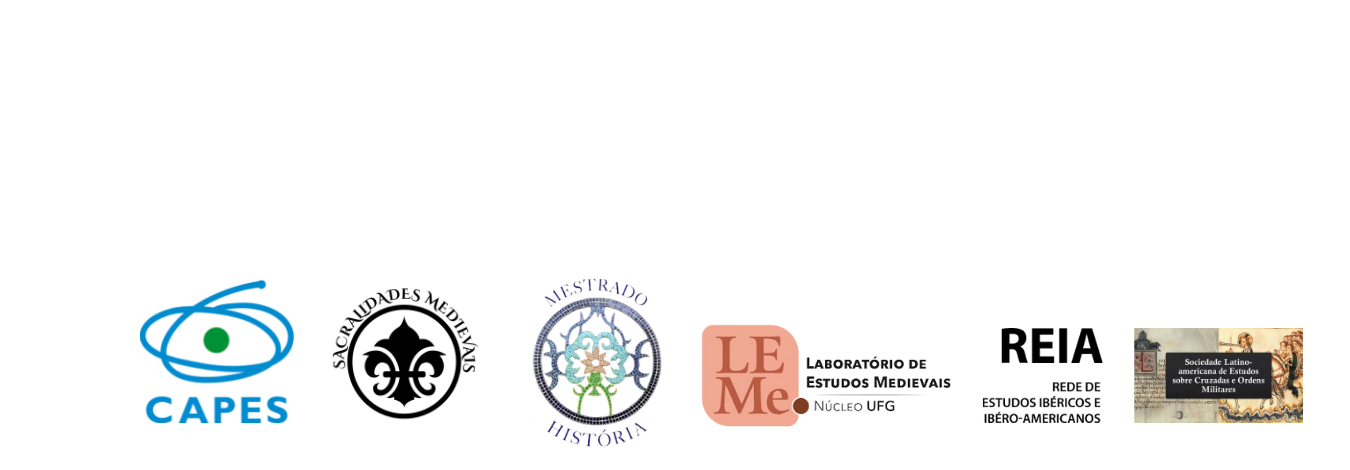 Referências
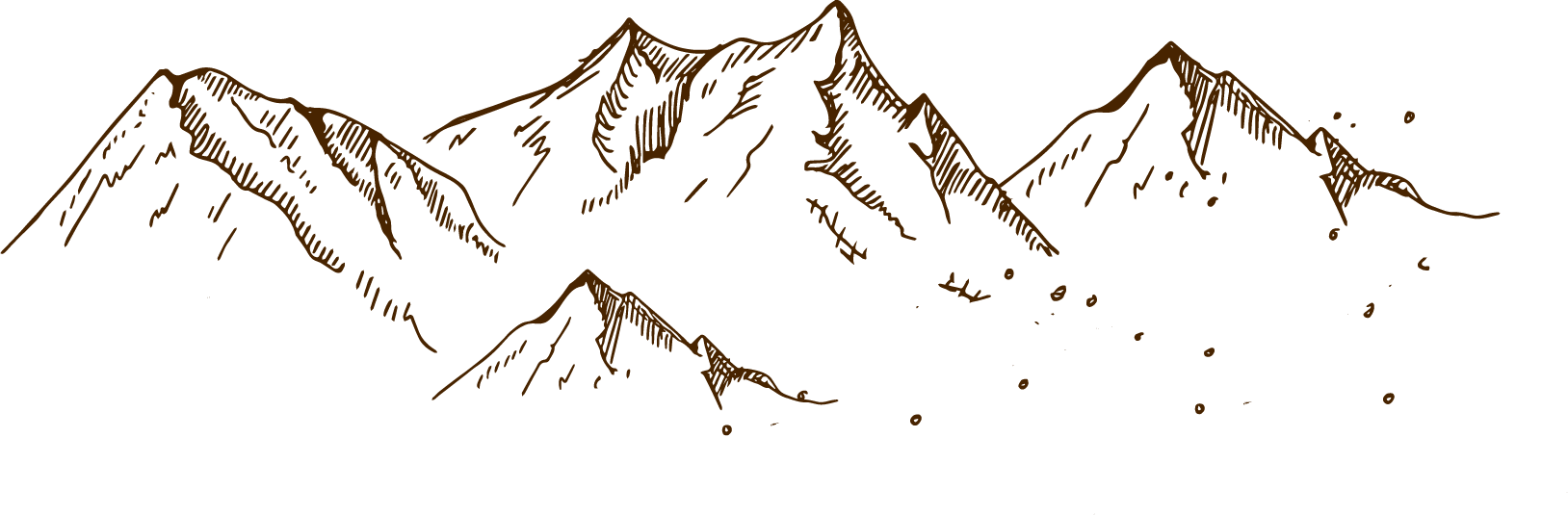 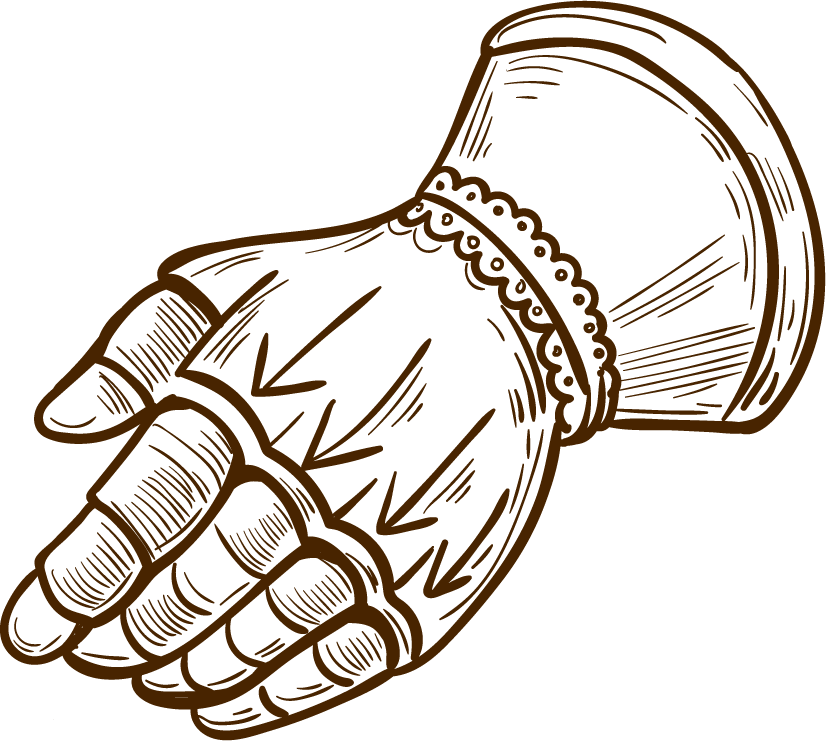 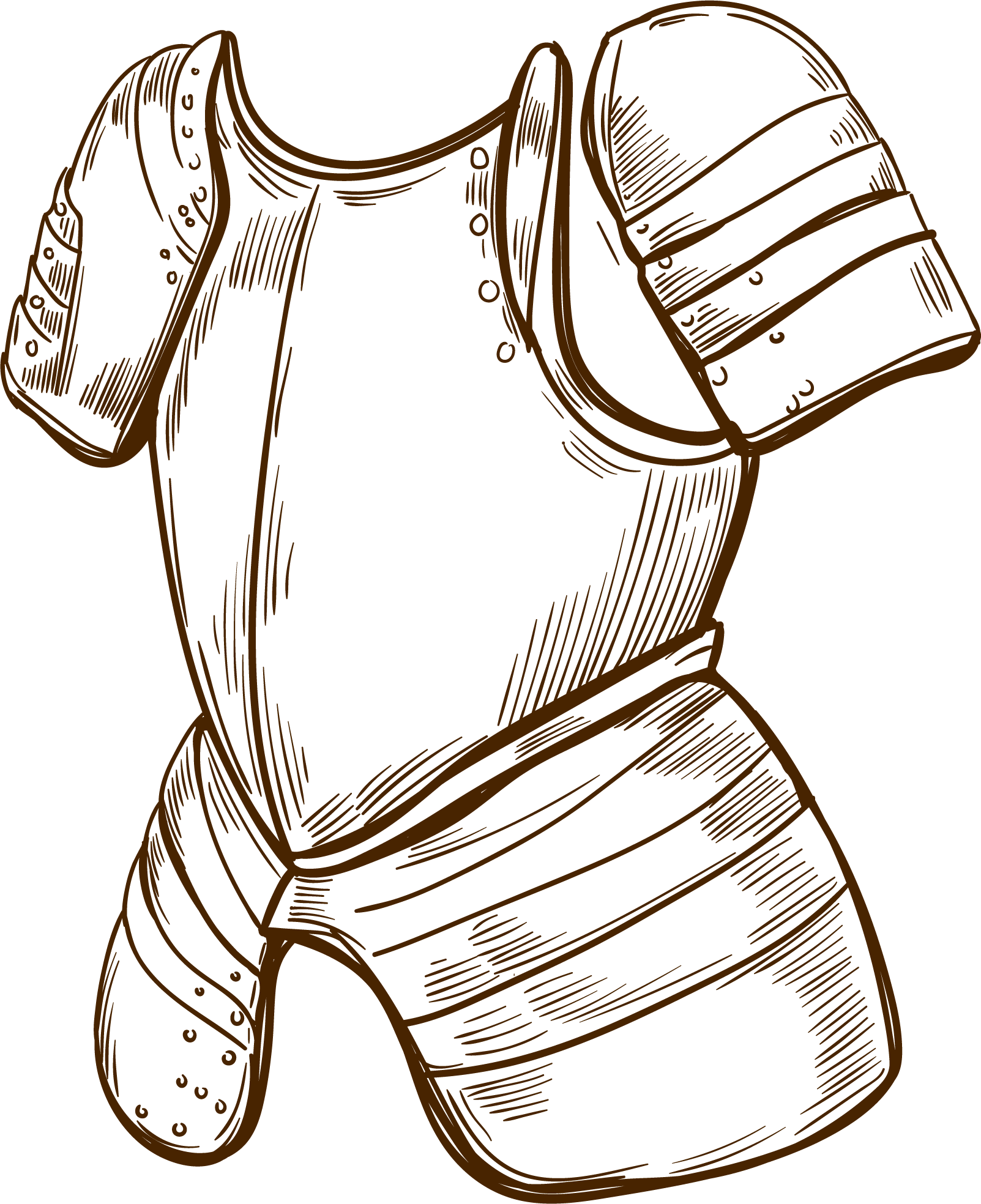 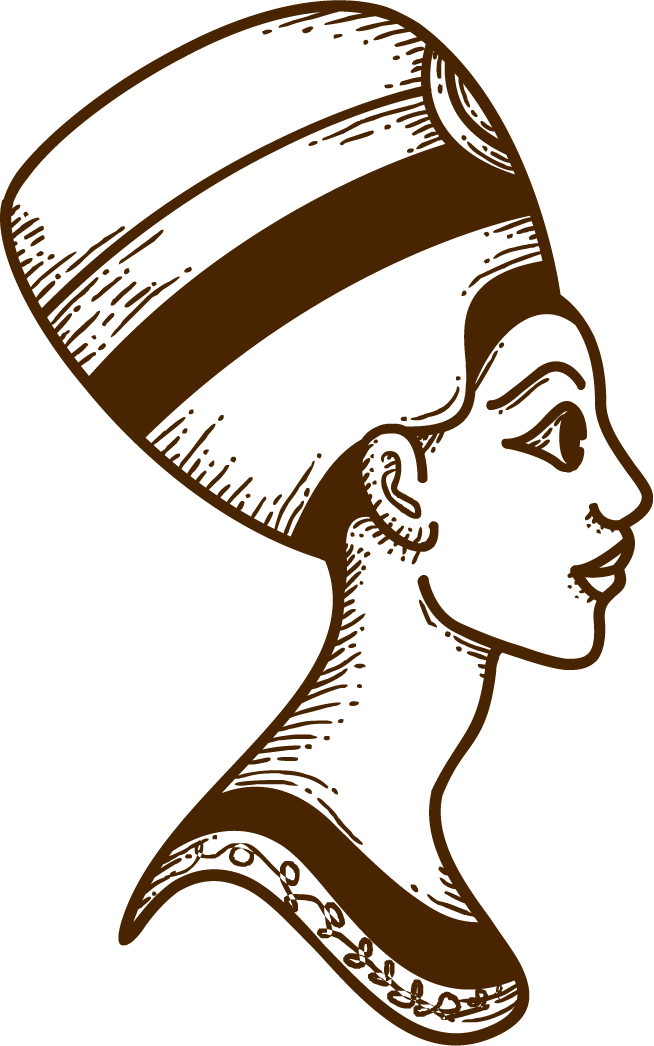 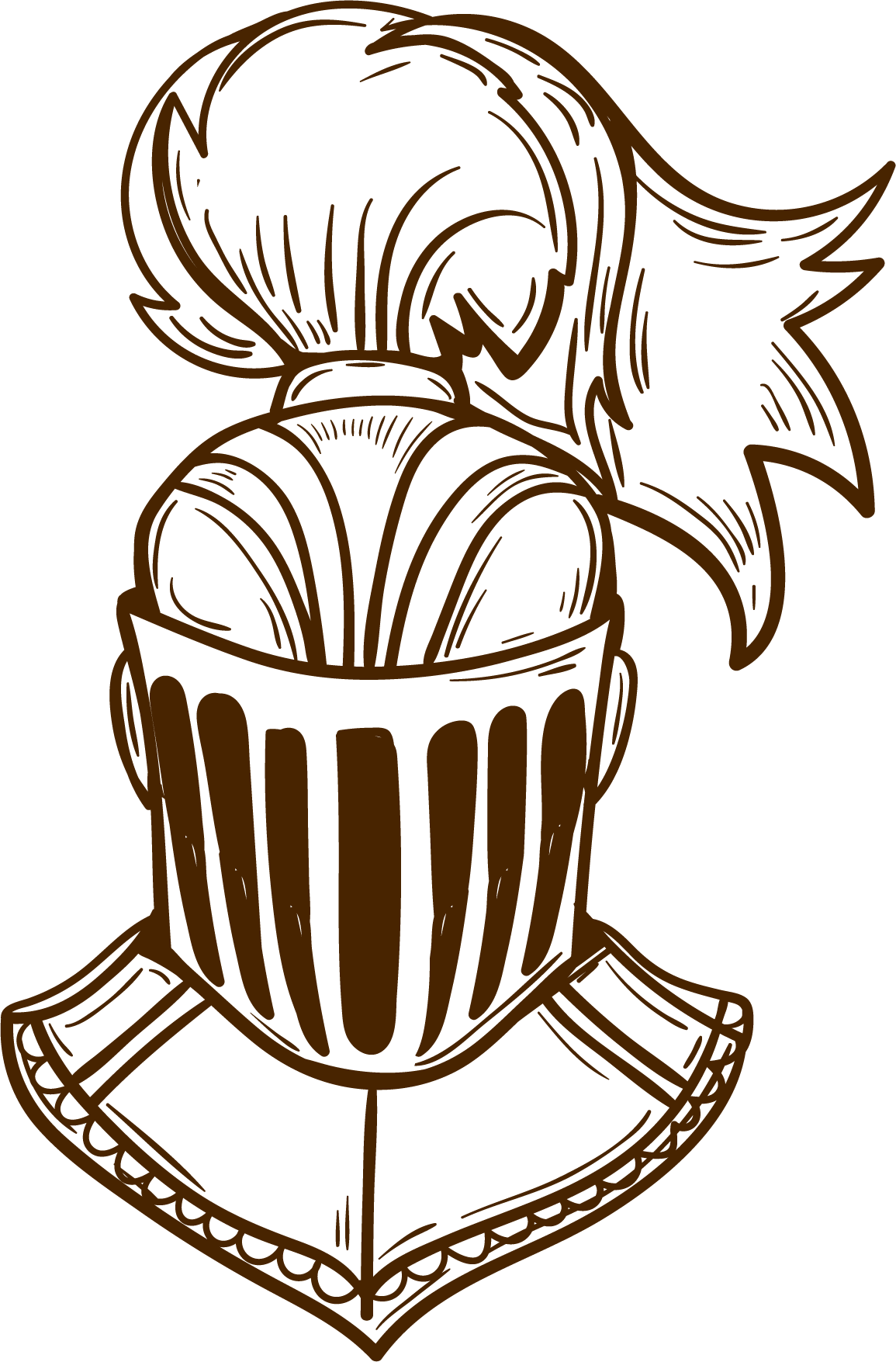 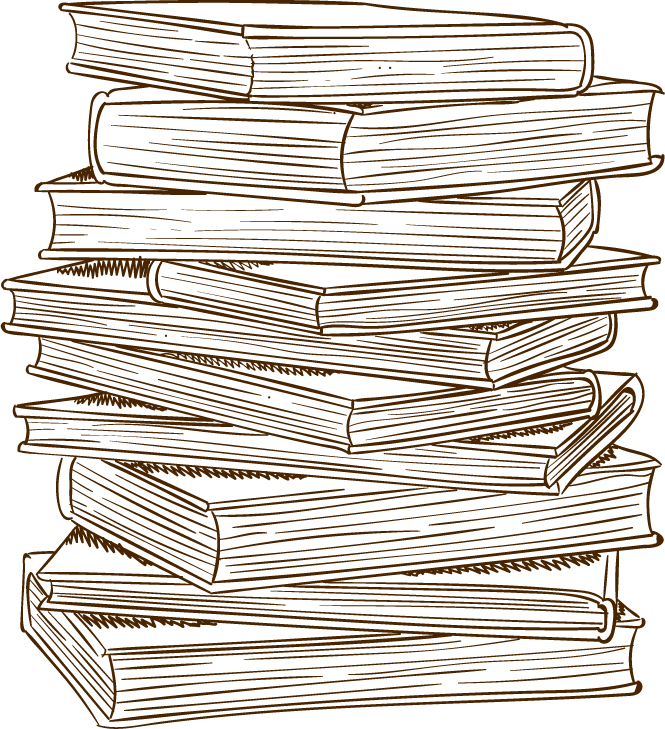 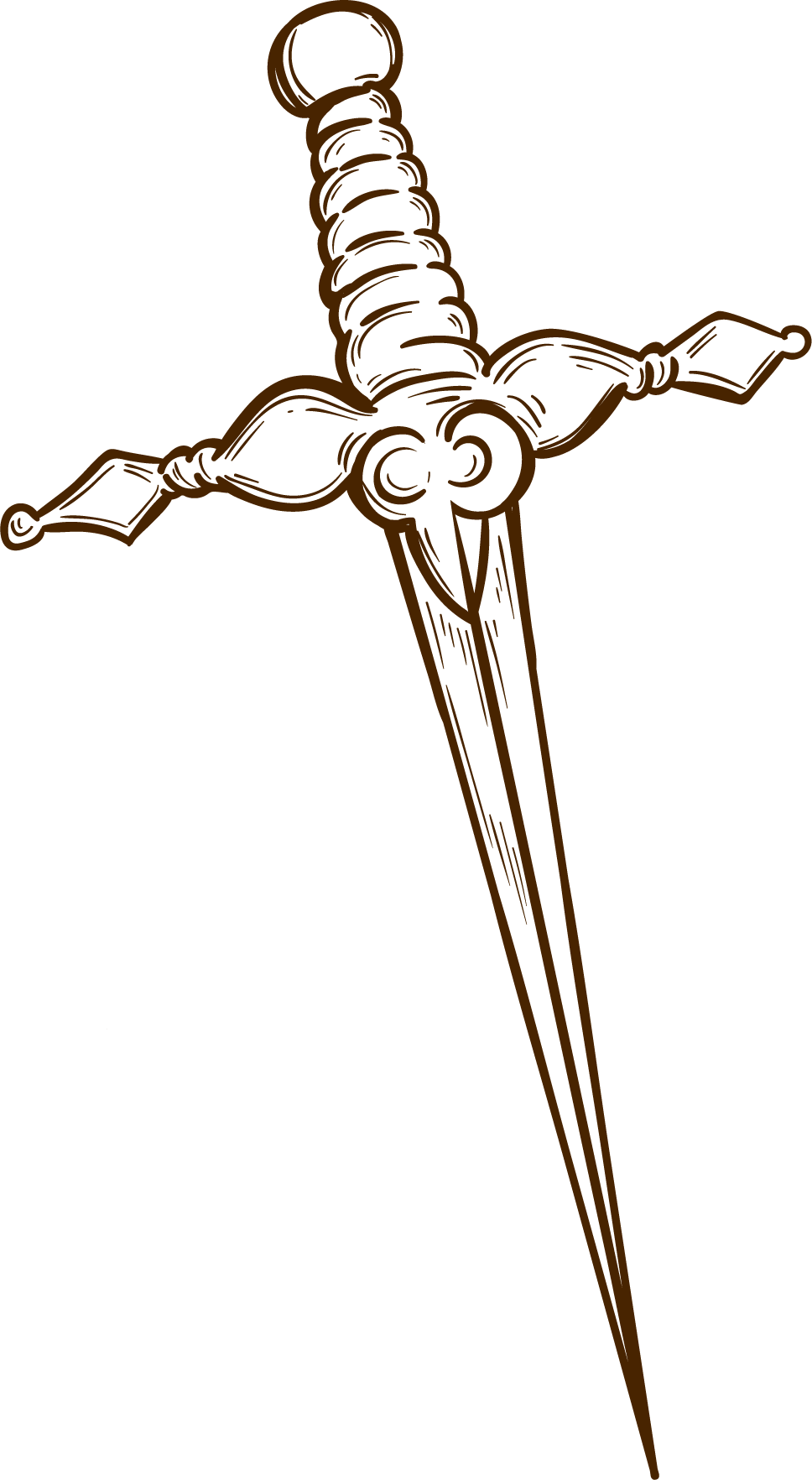 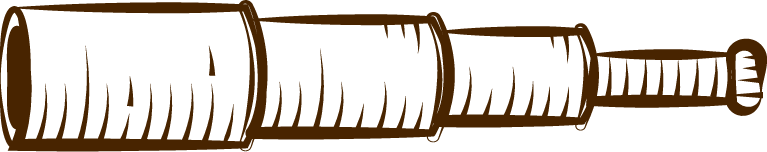 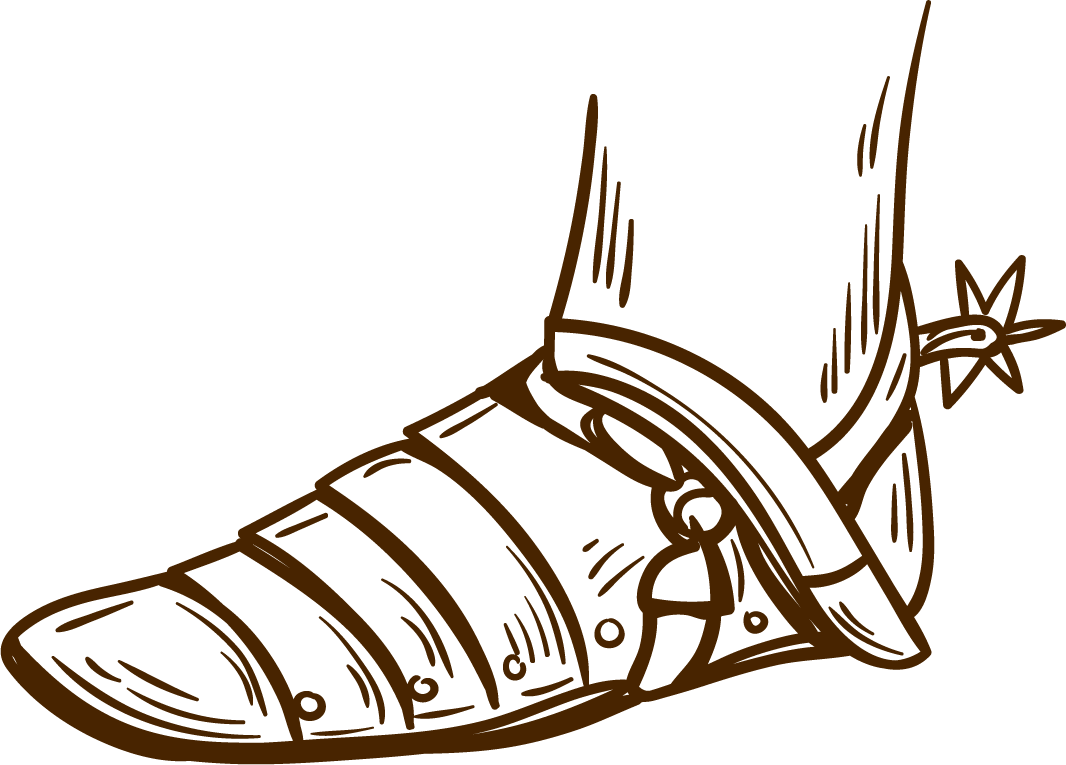 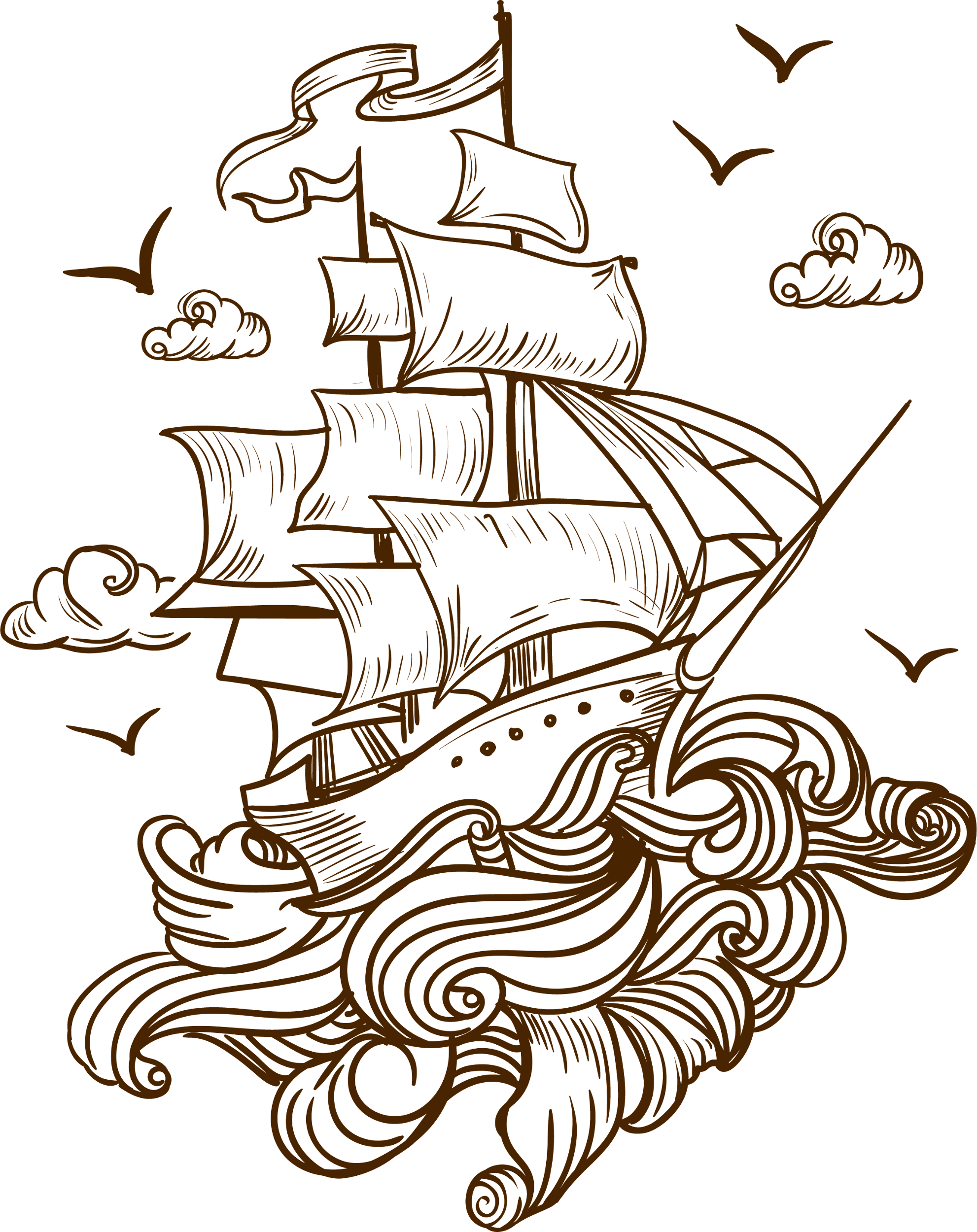 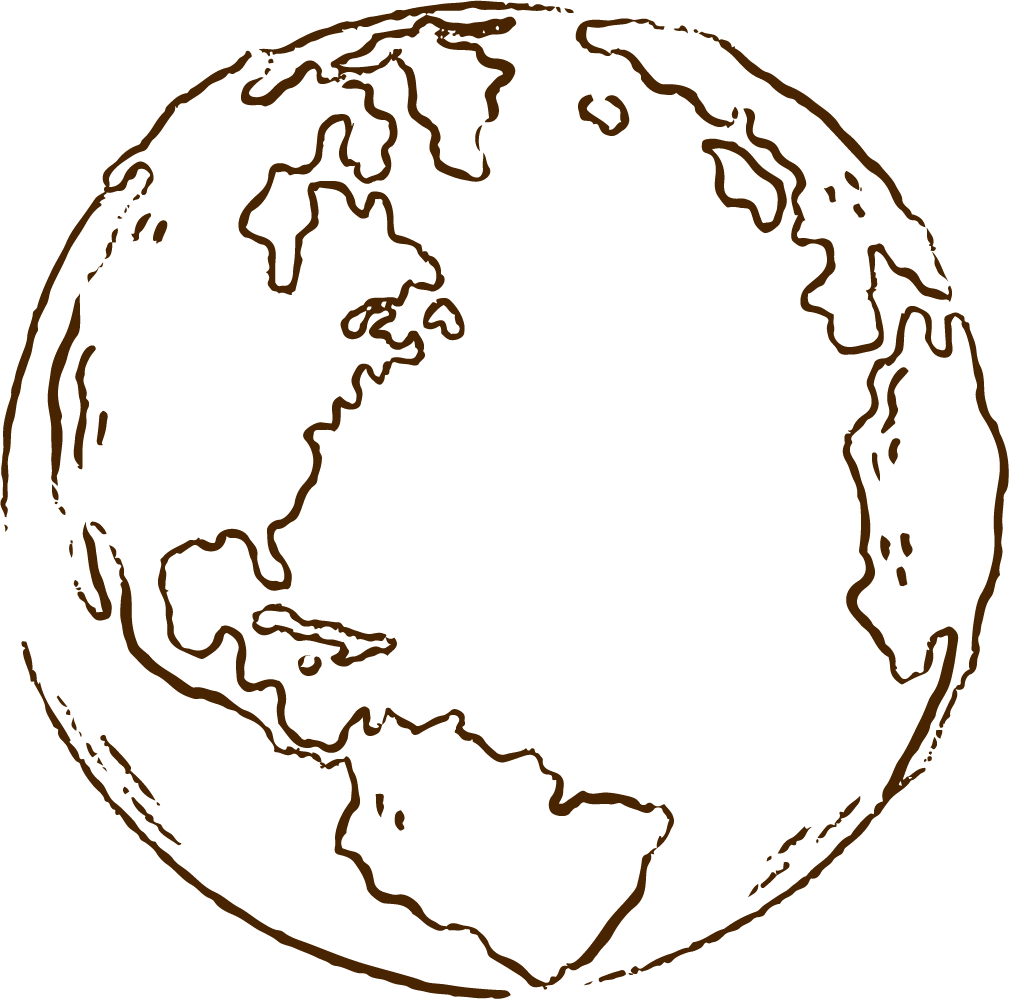 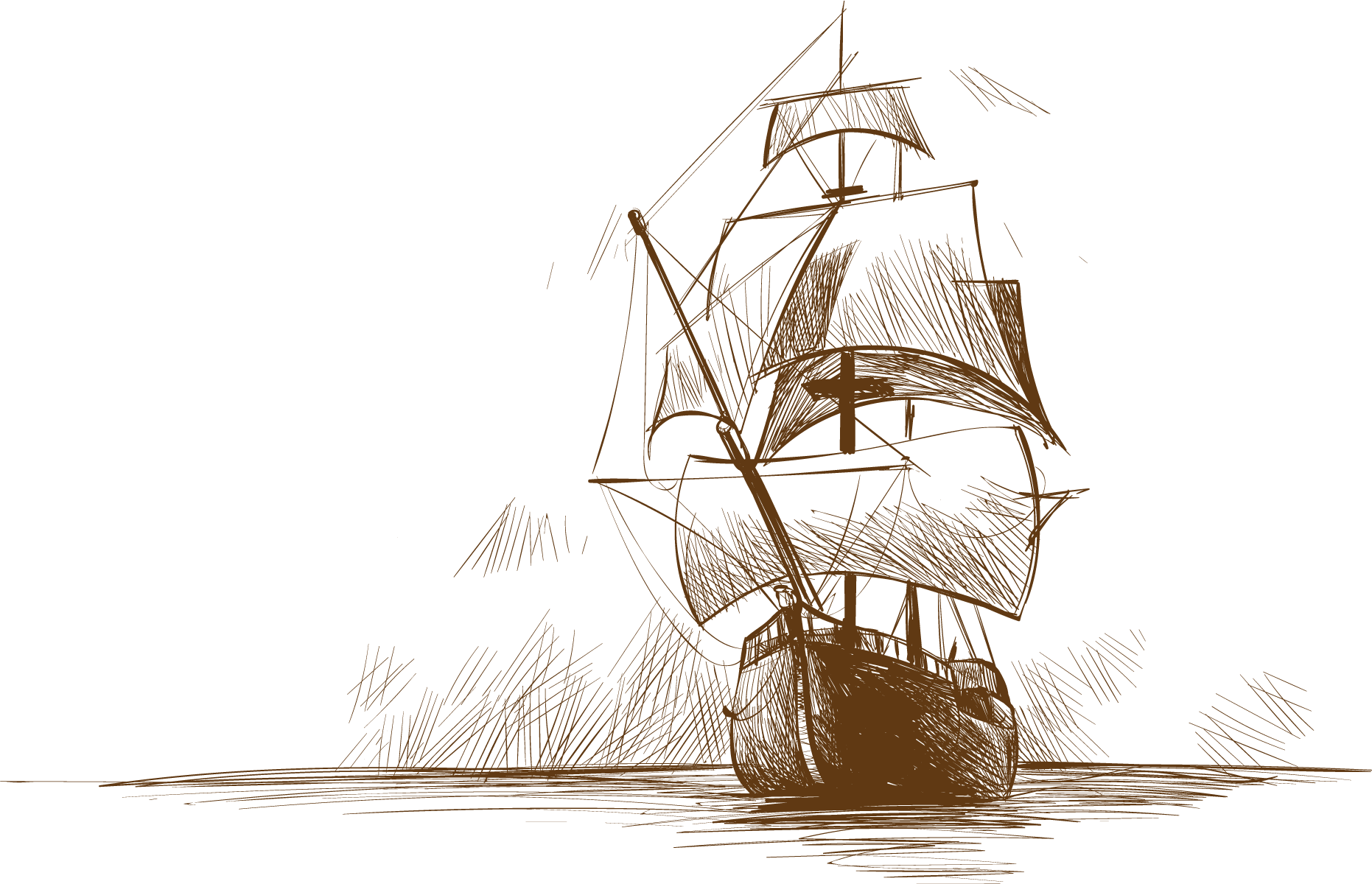 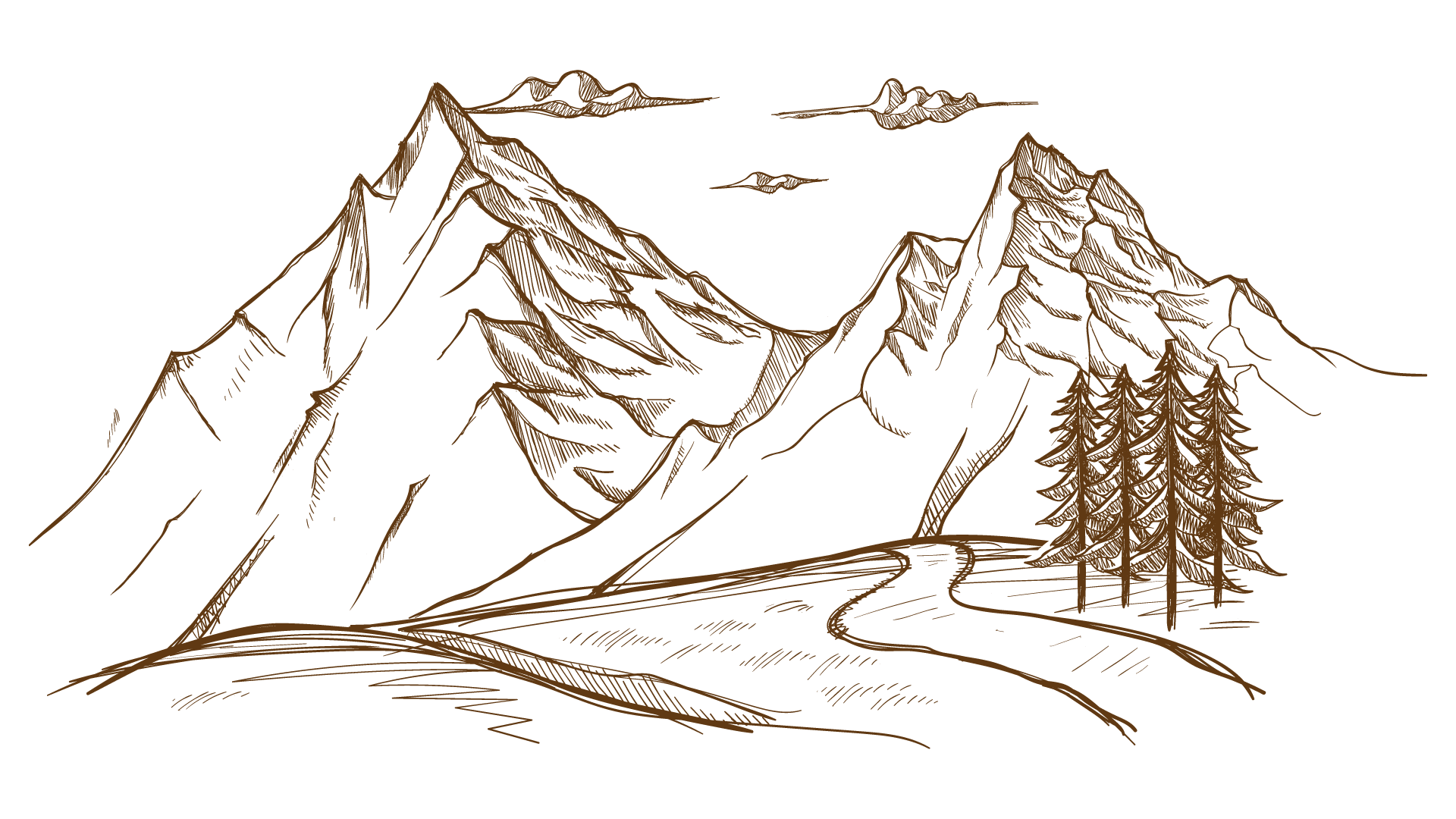 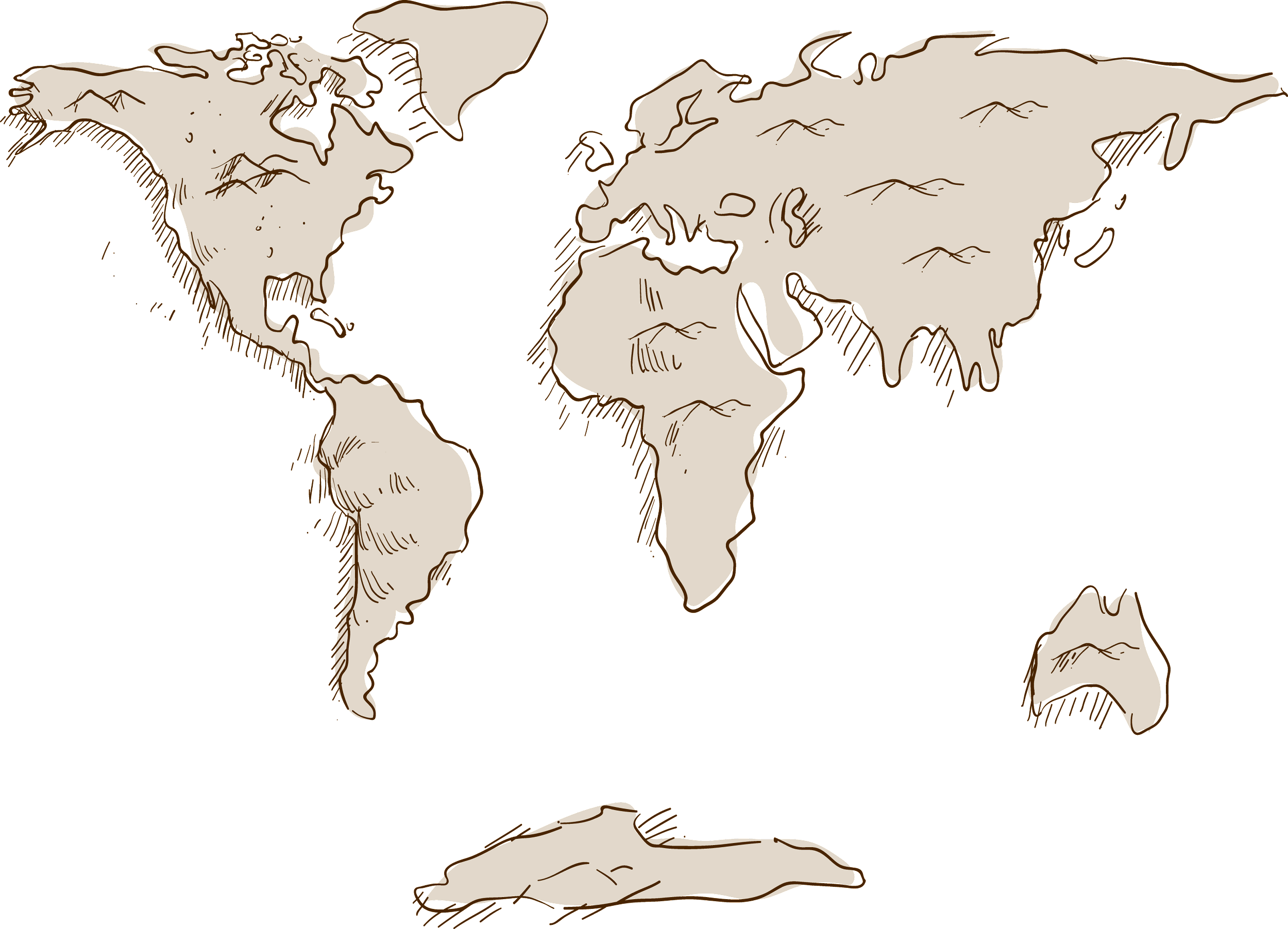